PANDEMIAS Y SALTOS DE ESPECIESars-CoV-2COVID-19
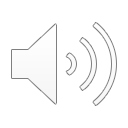 El comienzo
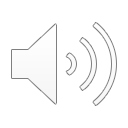 Durante el mes de diciembre del 2019, un grupo de pacientes con neumonía de etiología desconocida emergía en Wuhan, China. 
Un nuevo coronavirus fue identificado como el agente etiológico y la nueva patología fue denominada COVID-19 (coronavirus 2019) por la OMS. En base a estudios filogenéticos, el Comité Internacional de Taxonomía viral, por su similitud con el coronavirus del Síndrome Respiratorio Agudo Severo (SARS-CoV) denominó al virus emergente SARS-CoV-2, el que rápidamente se diseminó en el mundo.
 La OMS declaró la pandemia el 11 de marzo del 2020.
Nuevo coronavirus
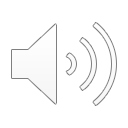 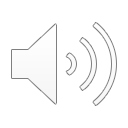 SARS-CoV-2 es un nuevo miembro de la familia Coronaviridae, que además incluye a numerosos coronavirus causales de infecciones leves del tracto respiratorio en humanos, así como otros coronarivus que infectan mamíferos como ratas, perros, gatos, murciélagos, civetas, camélidos y aves
. Las infecciones en estos hospederos pueden, mediante un salto de especie, emerger como patógenos en humanos.  Ejemplos de estas situaciones fueron el virus SARS-CoV (Síndrome Respiratorio Agudo Severo) que emergió en la provincia de Guangdong, China, en 2002 y en el 2012 MERS-CoV en Arabia Saudita.
El principal modo de transmisión de SARS-CoV-2 es la vía respiratoria de persona a persona, con un número reproductivo básico (R0) entre 2 y 3,5, lo que señalaría que un individuo infectado podría transmitir la enfermedad a dos o tres susceptibles (R0de virus sarampión 10-18)
. El virus infecta las mucosas, en particular la nasal y laríngea y realiza una fase virémica que le permite acceder a diferentes tejidos y órganos, de manera particular a las células que expresan ACE2, en alvéolos pulmonares, vasos sanguíneos, corazón, riñones y tracto digestivo. En su patogénesis involucra una severa inflamación de los alvéolos pulmonares, relacionada con una inapropiada respuesta inmune y una síntesis aumentada de citoquinas; lo que conduciría a daño tisular local y sistémico.
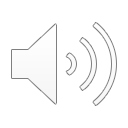 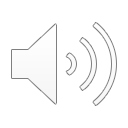 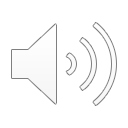 El período de incubación es entre 2 a 10 días aún cuando puede ser más prolongado y llegar a 24 días. Una vez establecidos los síntomas la carga viral es alta y desciende a los 20 días, aun cuando se ha detectado la excreción viral por períodos más prolongados. El período sintomático puede incluir, fiebre, tos, anosmia, disgeusia, disnea, fatiga, neumonía atípica y avanzar a un síndrome de dificultad respiratoria severa y falla multiorgánica
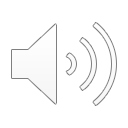 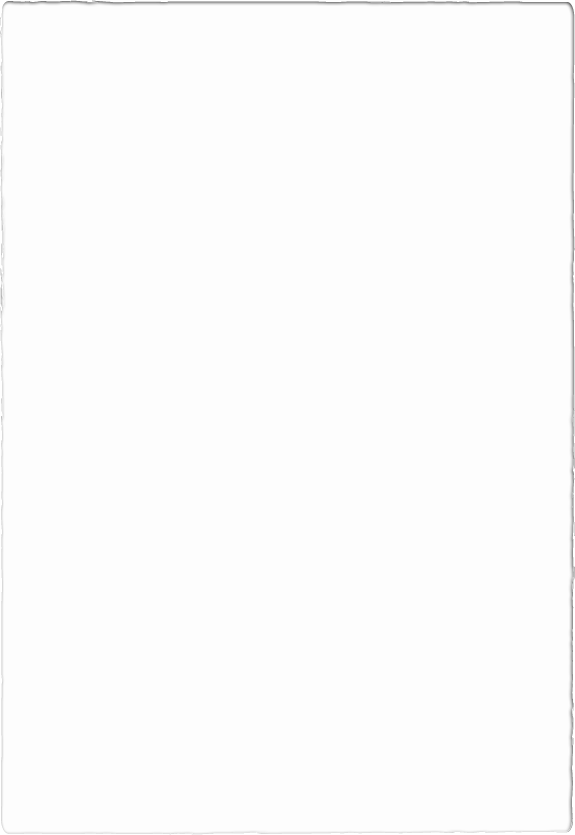 SARS-CoV-2, pertenece a la Familia Coronaviridae, tiene cuatro glicoproteínas estructurales importantes: 
la denominada S (de “spyke”, espiga), proteína involucrada en la interacción con el receptor ACE2 y entrada posterior a la célula hospedera por fusión de membranas, 
la E que es una pequeña proteína de envoltura, 
la glicoproteína de matriz M, estructura proteica más abundante que da la forma a la partícula viral y 
la glicoproteína de nucleocápside N, que se une al ARN viral; de polaridad positiva y cadena simple.
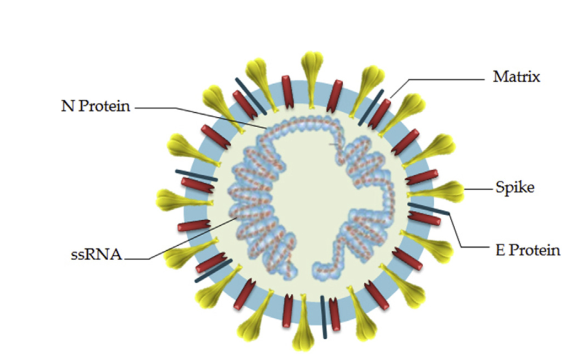 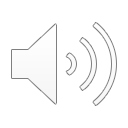 Diagnóstico virológico
Métodos directos:
La rt-PCR es la metodología de elección para diagnóstico de SARS-CoV-2 en muestras de hisopado nasofaríngeo
Métodos indirectos
Detección IgM e IgG específicas
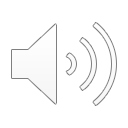 Terapéutica y vacunas
Terapéutica
Suero inmune de donantes de plasma con títulos de anticuerpos neutralizantes con títulos de 1:10 a 1:40
Vacunas blanco proteína S
Vacunas con ARN viral dentro de nanopartículas (mRNA-1273 Moderna Therapeutics y la BNT162b1 Pfizer y BioNTech 
Adenovirus de chimpancé atenuados que contienen el gen de la proteína S (ChAdOx1 , Universidad de Oxford Ad5-nCoV la empresa china CanSino Biologics )
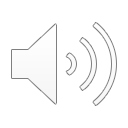 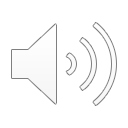